Education forum
#biodata16
Johns Hopkins Biological Data Sciences
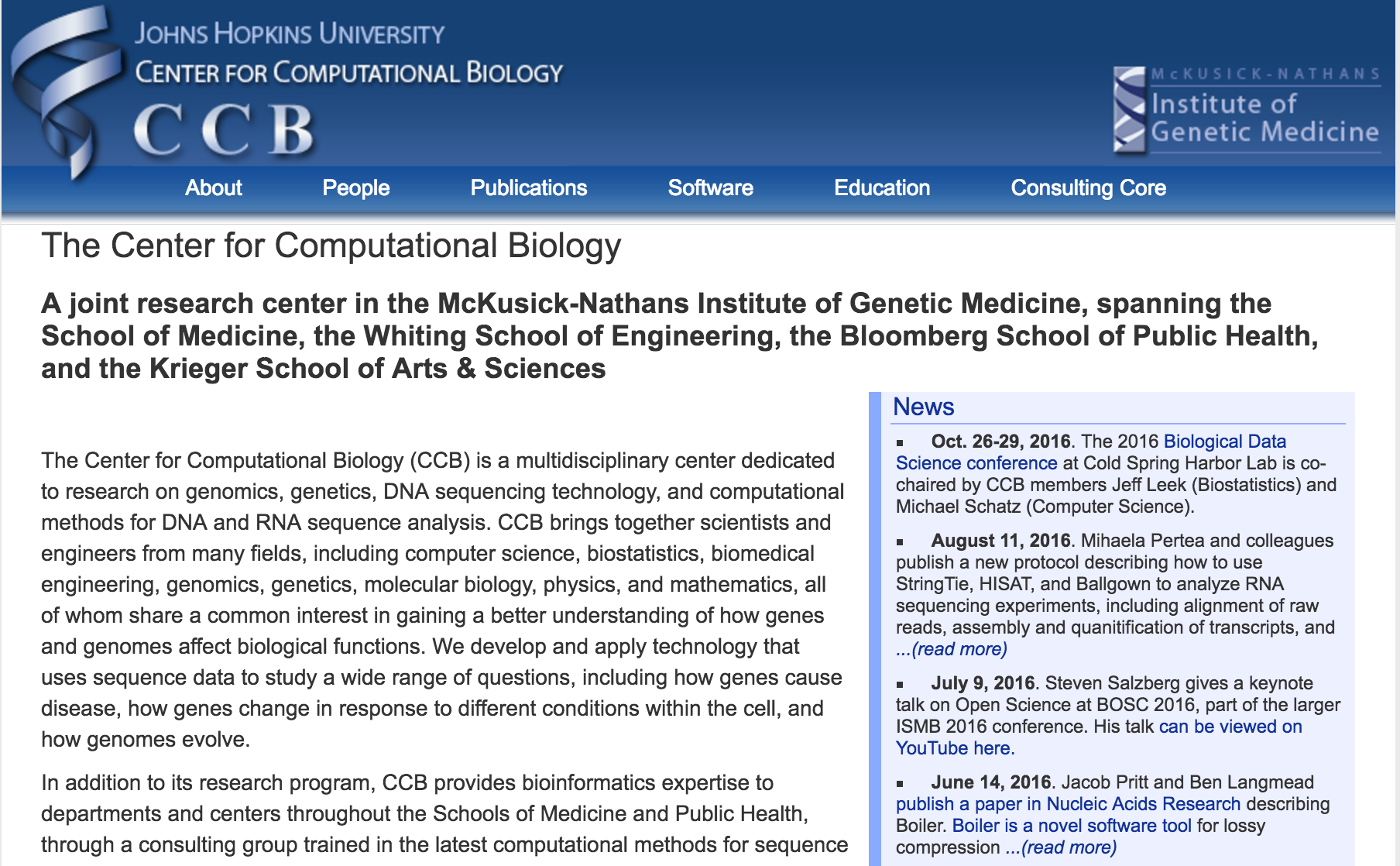 Biostatistics (Med Campus)
Computer Science (Undergrad Campus)
Biology (Undergrad Campus)
Biomedical Engineering (Both)
Human Genetics (Med Campus)
Genomic Data Science (the internet)
https://ccb.jhu.edu/
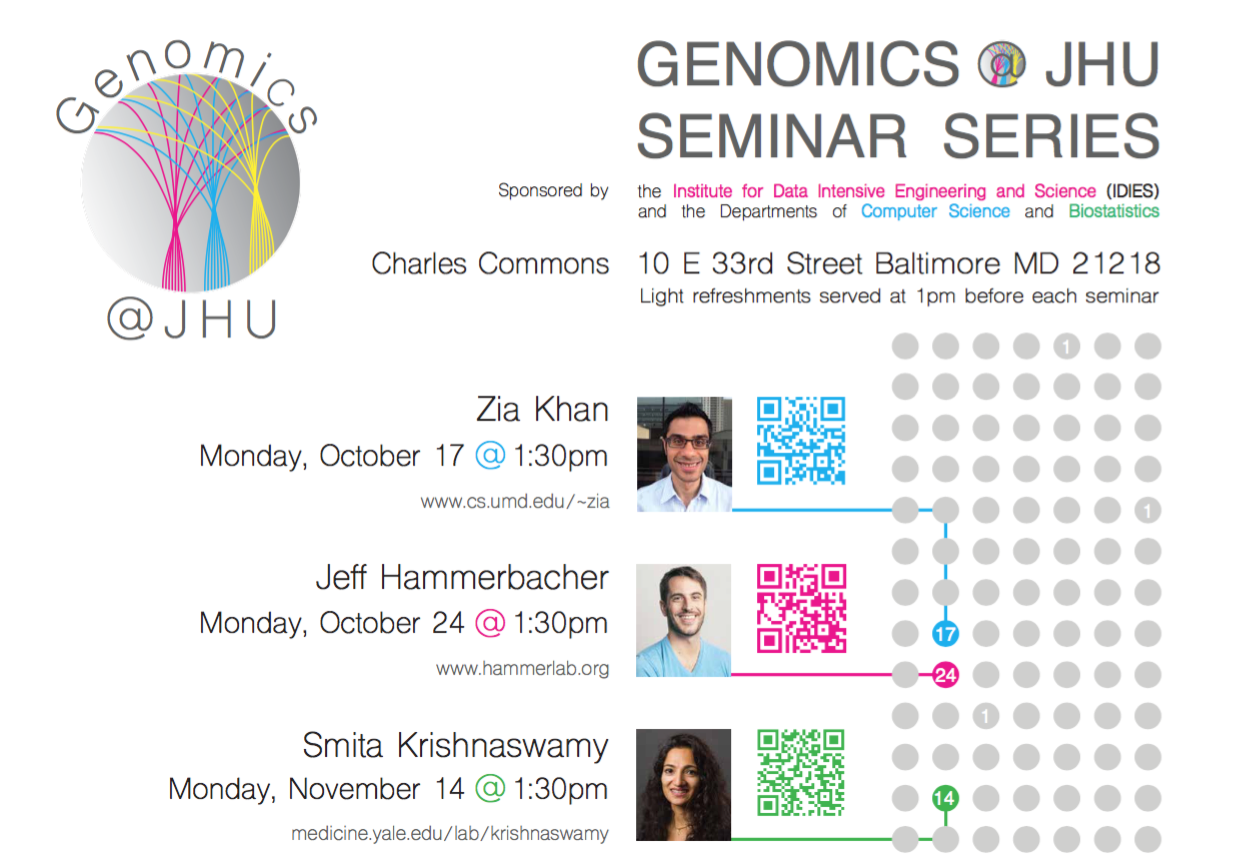 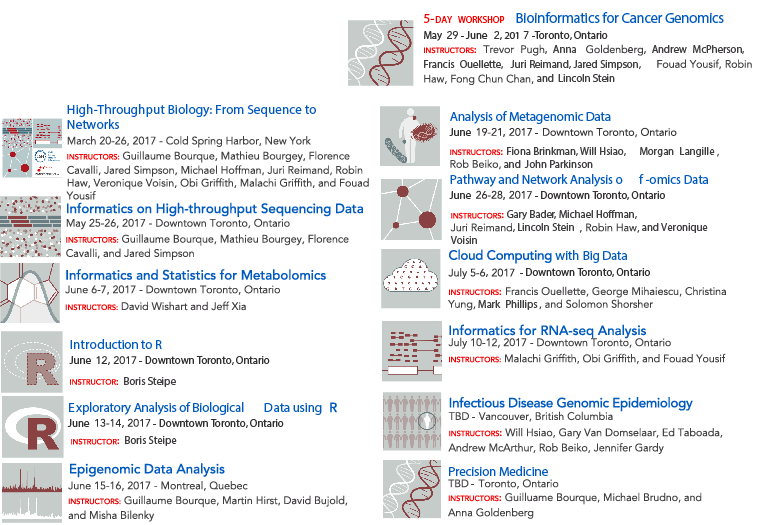 Canadian Bioinformatics Workshop
Draft schedule
2017

Subject to change

bioinformatics.ca

@bioinfodotca







Ann Meyer
@meyer_ann
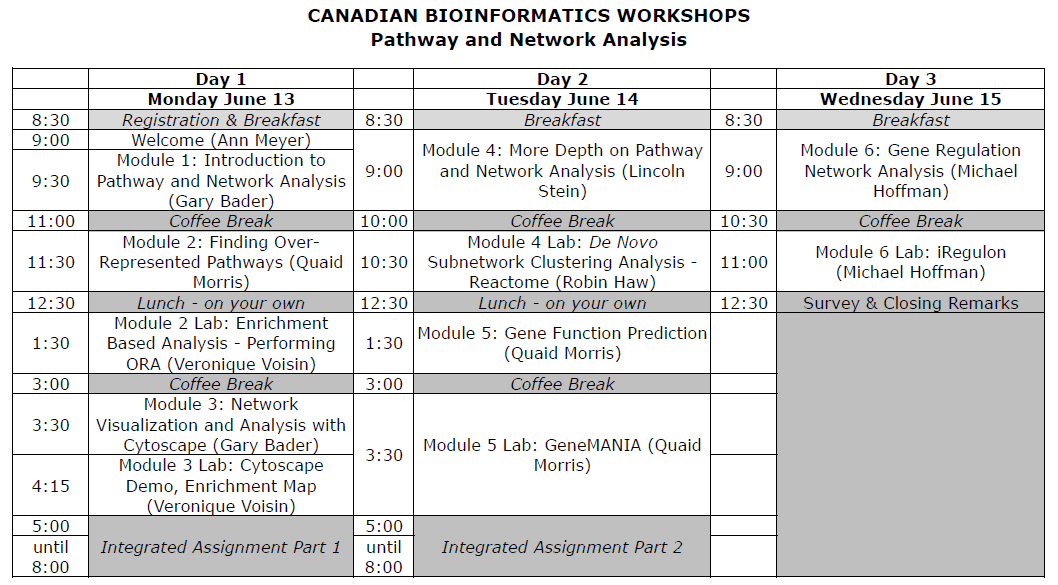 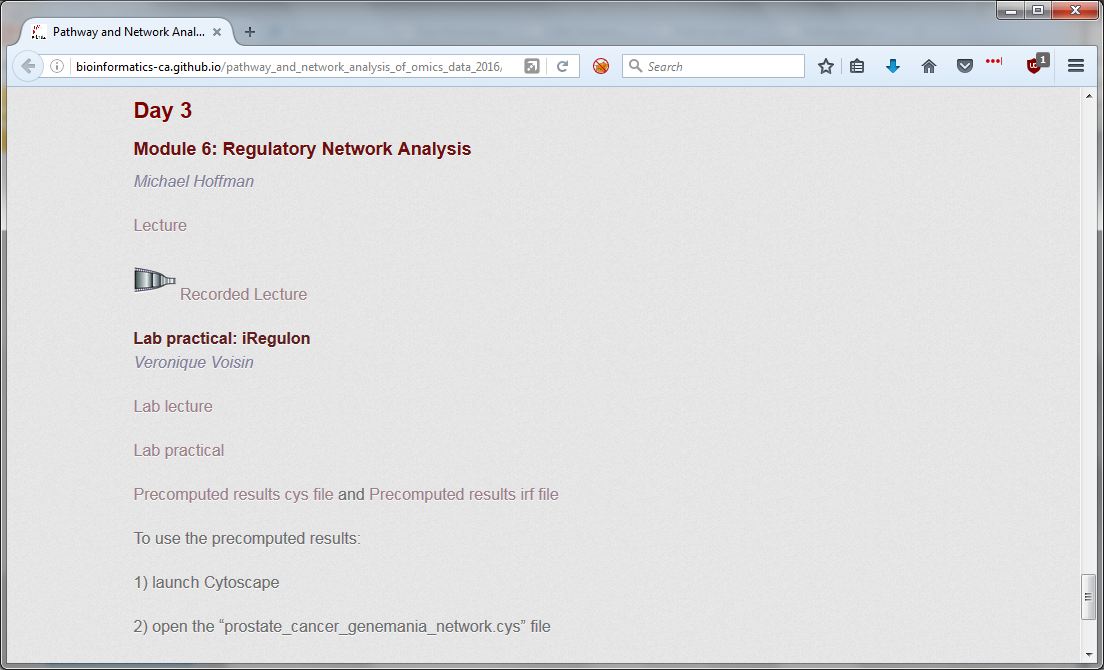 PDF of slide deck
YouTube video
Step-by-step instructions
Precomputed results
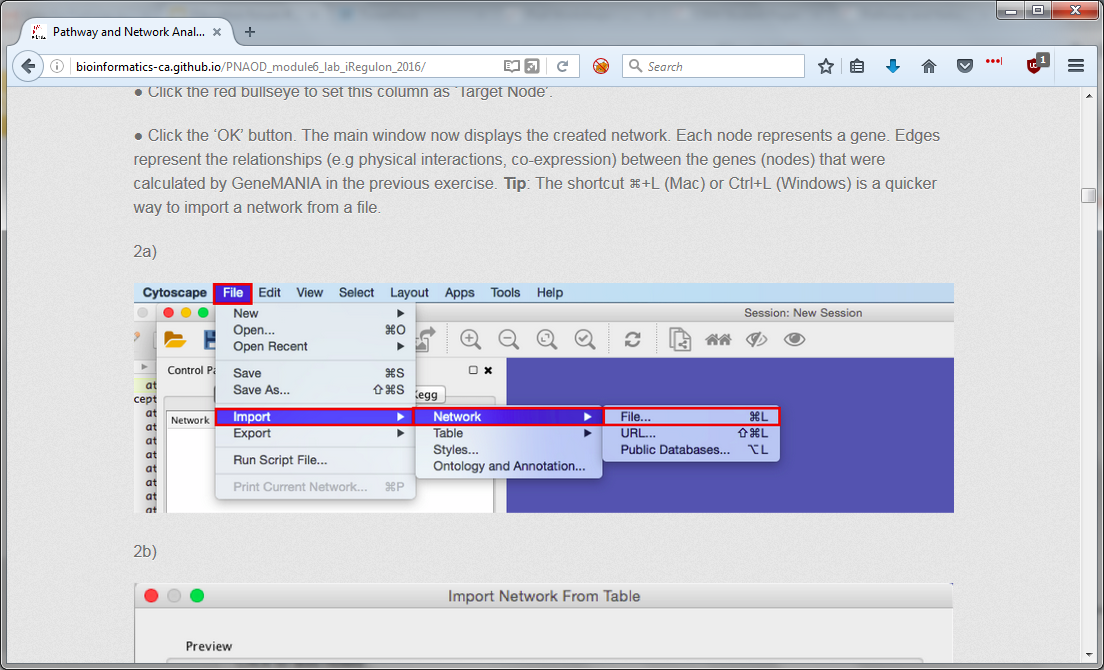 Veronique Voisin
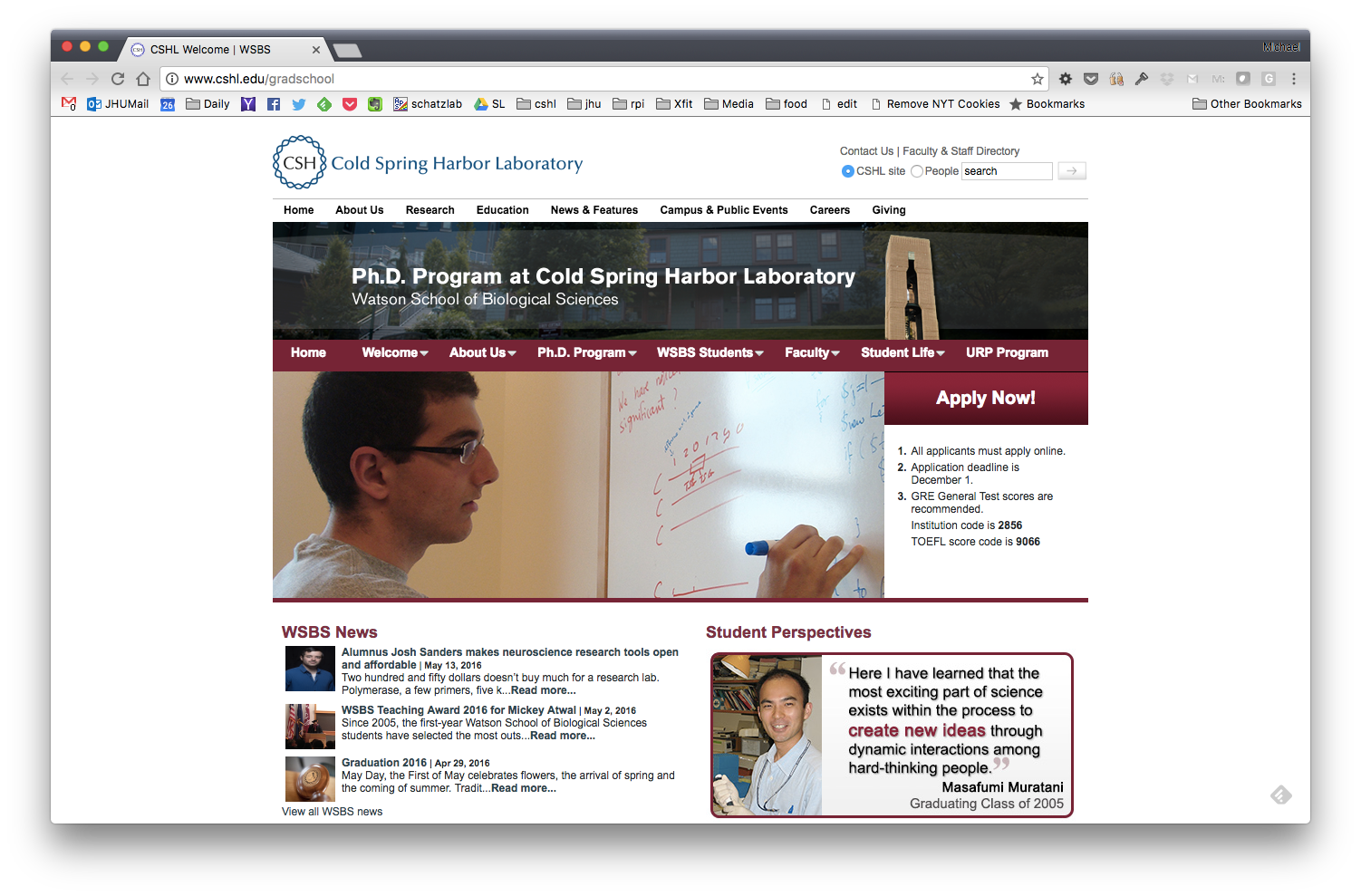 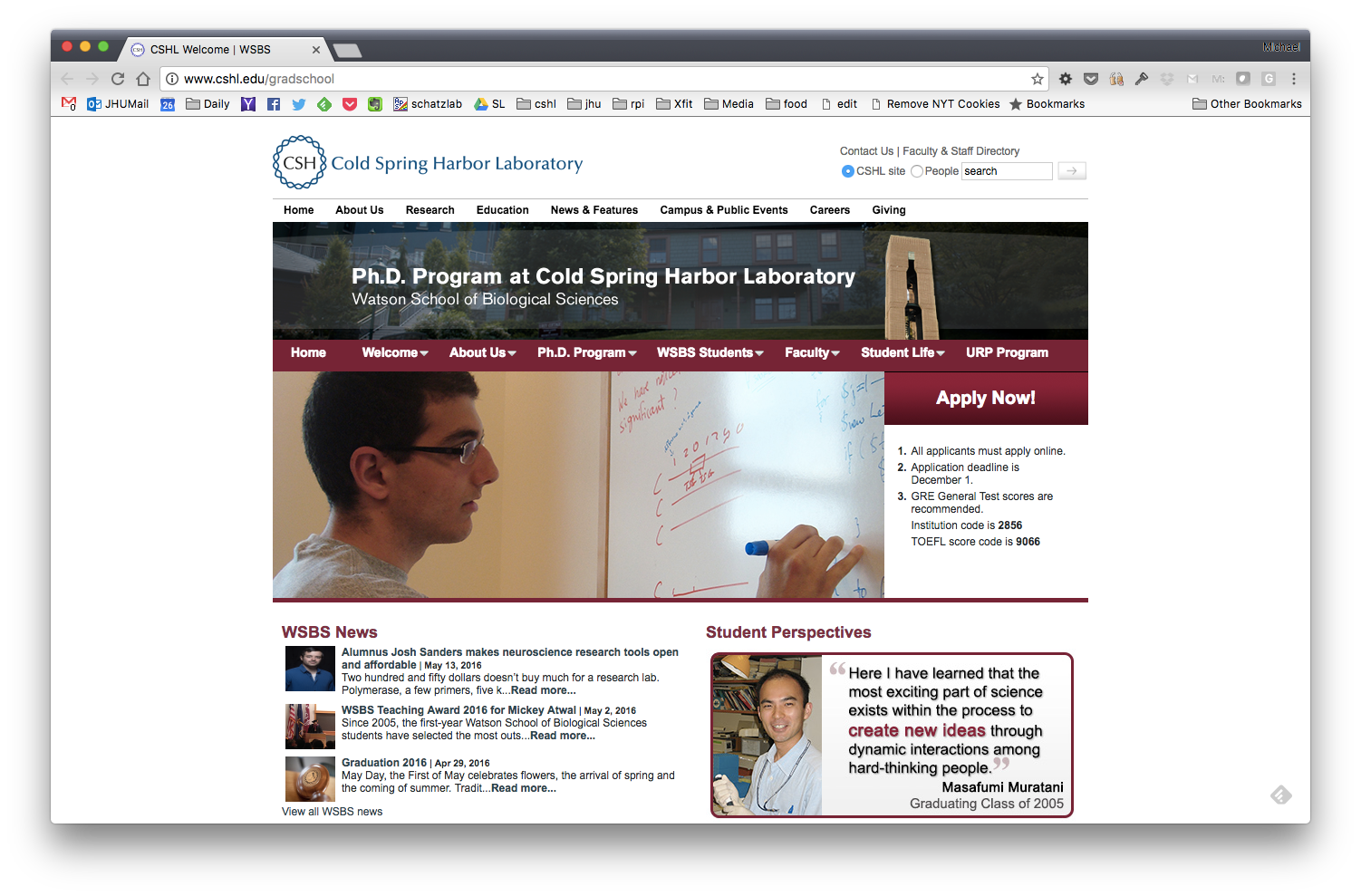 Watson School History

Founded in 1999; First graduates in 2004

Currently 8 to 10 students a year; 60 Ph.D. degrees awarded to date

Everyone is extremely bright and motivated; diverse backgrounds

About 25% currently hold tenure track faculty positions

Very focused and intense
CSHL Watson School Highlights
Our innovative doctoral program includes the following key features: 
A broad representation of the biological sciences 
Approximately four to five years from matriculation to Ph.D. 
Emphasis on the principles of scientific reasoning and logic as well as the importance of ethics and effective communication 
Extensive mentoring and support in large part through our "two-tier" mentoring program 
A first year with course work and laboratory rotations in separate phases 
Continued advanced course instruction throughout the graduate curriculum 

http://www.cshl.edu/gradschool/message-from-dean-alexander-gann.html
CSHL Watson School Highlights
Our innovative doctoral program includes the following key features: 
A broad representation of the biological sciences 
Approximately four to five years from matriculation to Ph.D. 
Emphasis on the principles of scientific reasoning and logic as well as the importance of ethics and effective communication 
Extensive mentoring and support in large part through our "two-tier" mentoring program 
A first year with course work and laboratory rotations in separate phases 
Continued advanced course instruction throughout the graduate curriculum 

http://www.cshl.edu/gradschool/message-from-dean-alexander-gann.html
CSHL Watson School Curriculum
Core Courses
Scientific Reason and Logic
Scientific Exposition and Ethics
Topics in Biology: Evolution, Physical Biology of the Cell, Immunology… 
Specialized Courses: Systems Neuroscience, Genetics & Genomics, Cell Structure & Function, and Quantitative Biology, 
QB: Introductory Computer Science, Introductory Statistics & Machine Learning, Introductory Statistical Physics, Bioinformatics and Population Genetics
Bootcamps (including Quantitative Biology)
Advanced Courses
Attend at Columbia, Statistics Summer School, Coursera
http://www.cshl.edu/gradschool/the-first-year.html
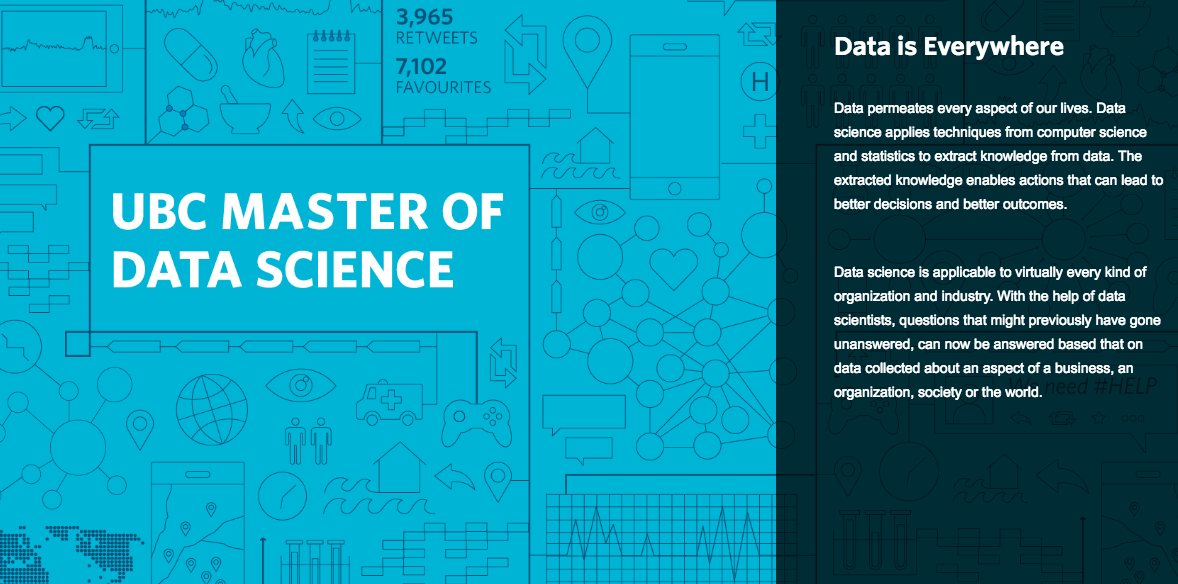 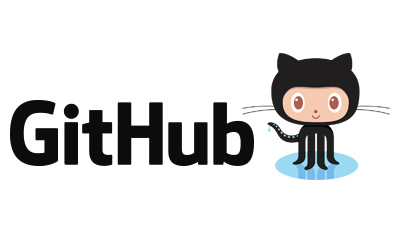 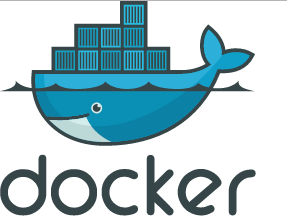 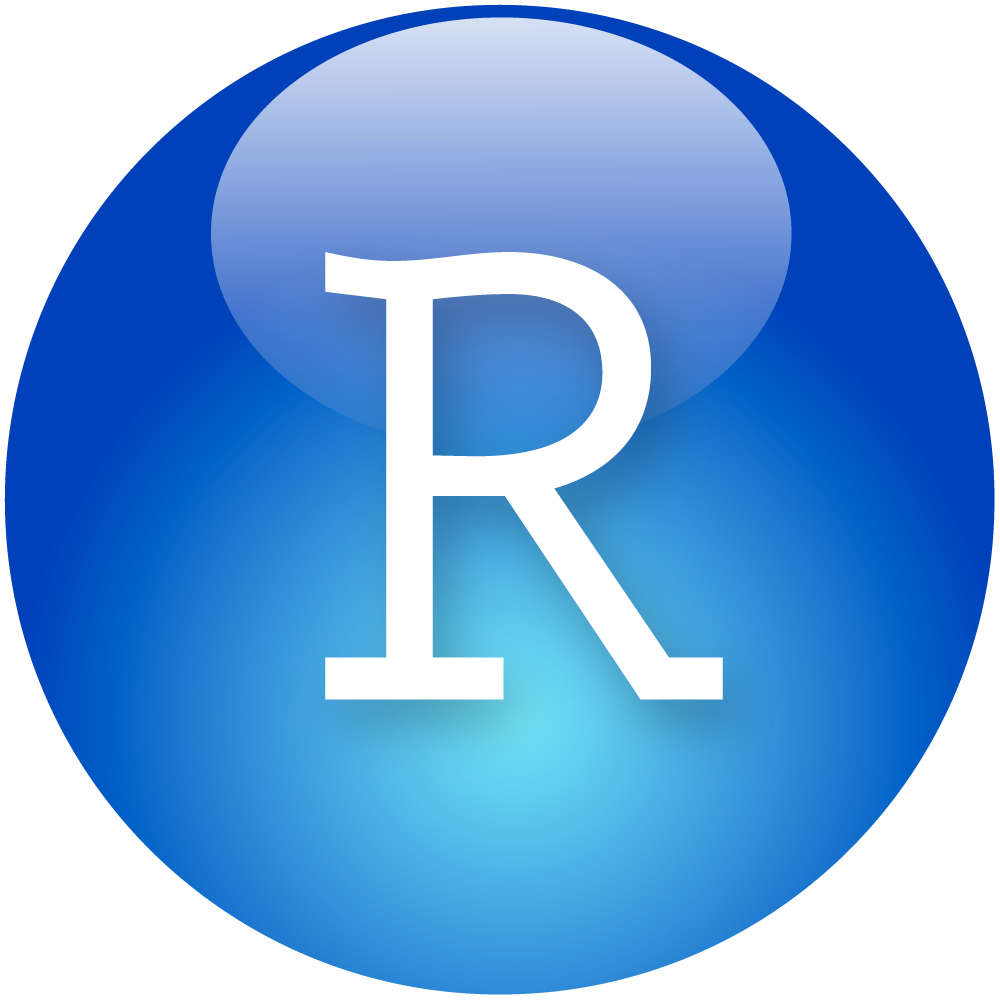 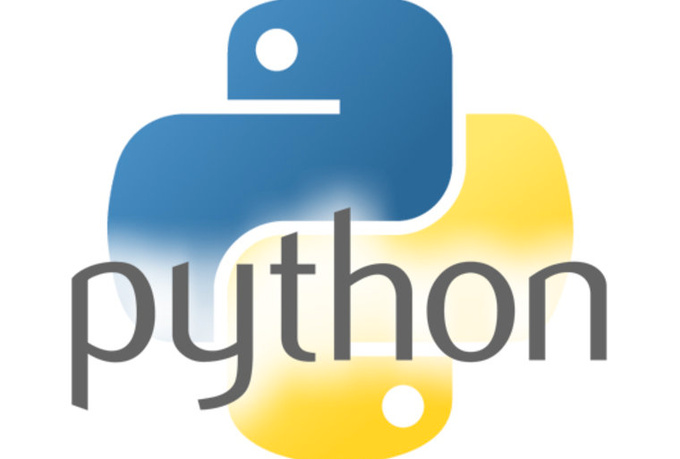 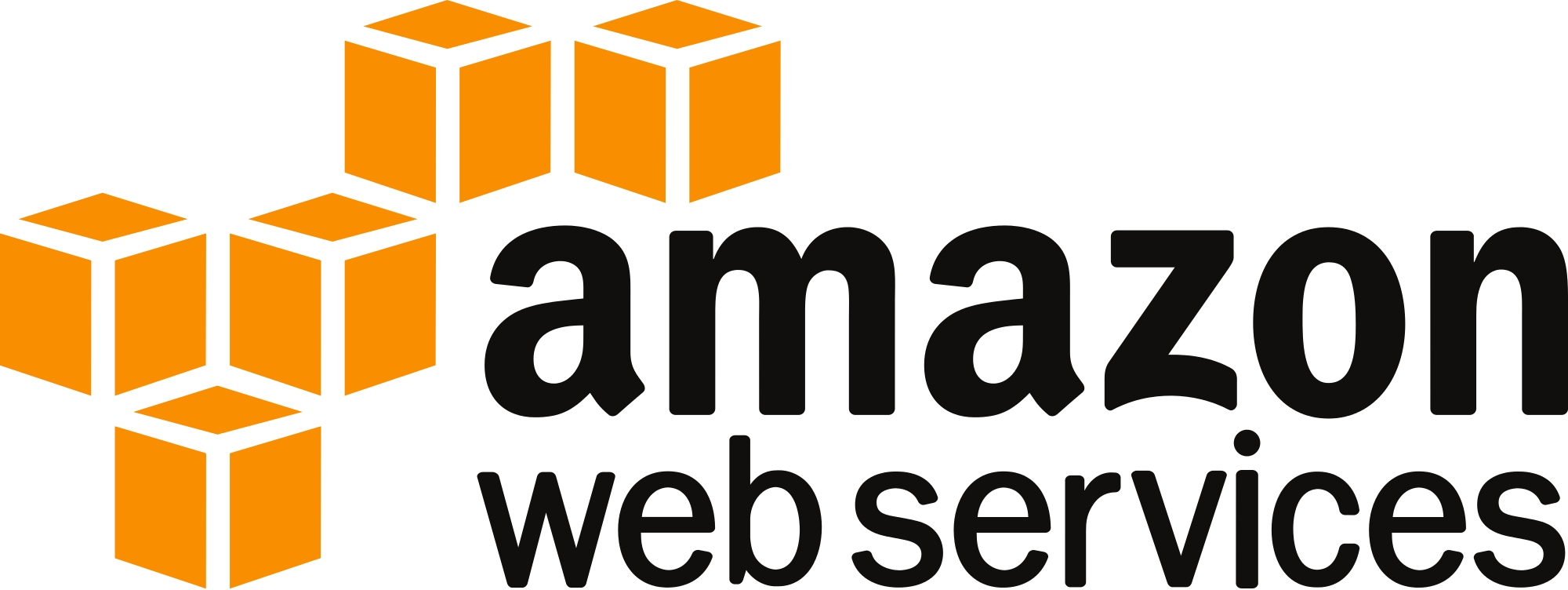 http://masterdatascience.science.ubc.ca/ç
Joint venture between the Departments of Statistics & Computer Scienceat the University of British Columbia (Vancouver, Canada)
First cohort started Sept. 2016 
Teaching Data science with modern practices & methods:
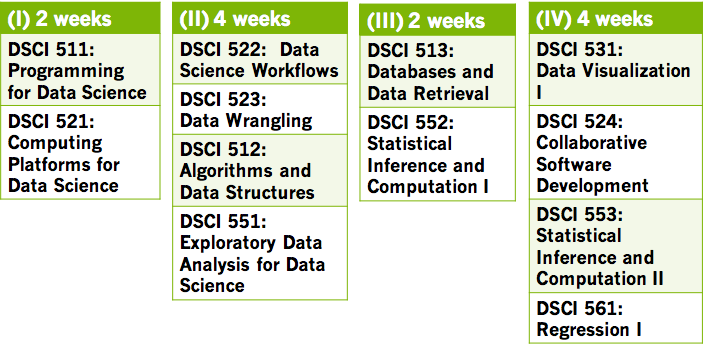 Each course:
8 lectures
4 hands-on labs
assessed via 2 quizzes& 4 assignments

Student support per course:
Instructor
Teaching Fellow
Teaching Assistant

Learning Management Systems:
Github enterprise
Slack
10 month MDS Program
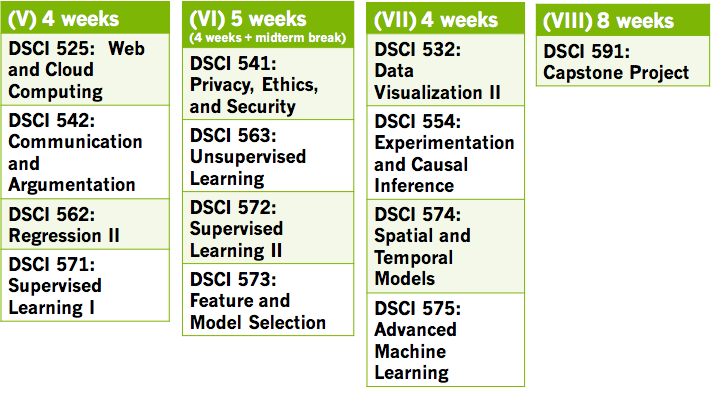 Capstone project:
2 months long
groups of ~4 students
opportunities to work with partners in academia, not-for-profit & industry
https://ubc-mds.github.io/about/ç
Public course descriptions and learning objectives:
https://ubc-mds.github.io/descriptions/
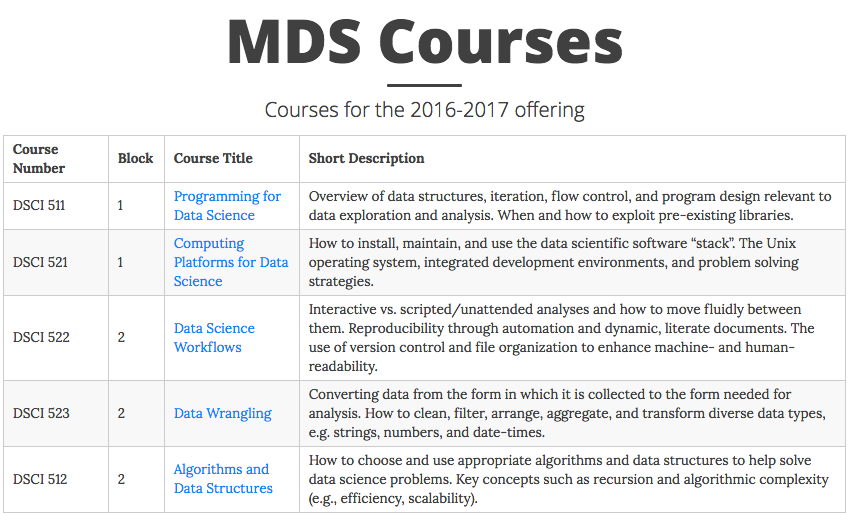 List of curricular topics in bioinformatics & Qs
https://goo.gl/5CO3QN
Field Definers
Q: What is driving the development of biological data science as a field?
Q: How is biological data science related to other sub-disciplines of data science ?
The Students
Q: What backgrounds do students of this discipline have?
Q: What careers are we preparing for?
Curriculum
Q: Should we have standard curriculum ? What would we put into in?
Q: Does data science include physical modelling?
Q: What are good metaphors for the subject?